Community Eligibility Provision (CEP) & Title I-A
March 5, 2024
Outcomes for Today
What is the Community Eligibility Provision (CEP)?
How does CEP connect with Title I-A?
Ranking and Serving Schools
Resources
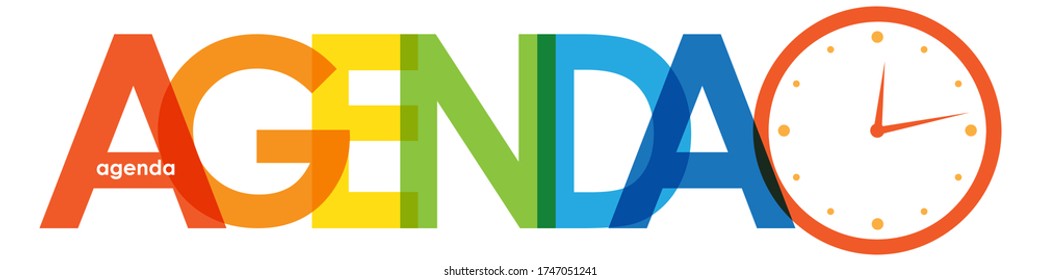 Oregon Department of Education
2
Community Eligibility Provision
A meal service option for schools and school districts
CEP:
Eliminates household applications 
Decreases administrative burden
Increases student participation
Reduces stigma
Improves program efficiency
Source:
Planning & Implementation Guidance, p.8, Benefits of CEP
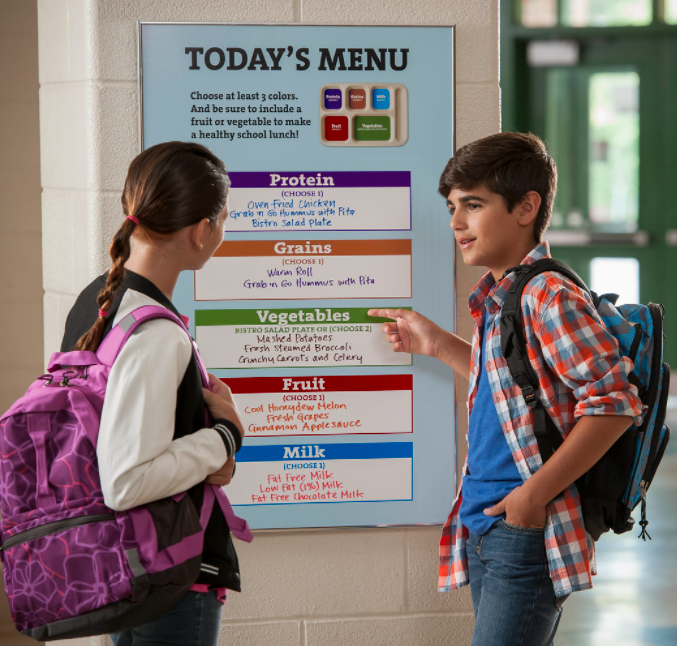 Oregon Department of Education
3
[Speaker Notes: The Community Eligibility Provision is a meal service option that allows schools and school districts to serve breakfast and lunch at no cost to all enrolled students without the burden of certifying students for meal benefits.

Schools that adopt the CEP, are reimbursed using a formula, based on the percentage of students, who are normally certified for free school meals, without an application.  Students who participate in the Supplemental Nutrition Assistance Program (also known as SNAP), or who are designated as Foster, Migrant, or McKinney-Vento, are examples of eligible students.

Benefits of the CEP, includes:
Elimination of household free and reduced meal applications.  The election of CEP is approved for a four-year cycle.  Both of these factors significantly reduce administrative burden.  
Increases student participation, 
Reduces stigma, and 
Improves program efficiency.

The CEP Planning and Implementation Guidance link and other resources identified in this webinar, will be provided separately later.

(Resource: CEP Planning and Implementation Guidance link)]
Qualifying Criteria
Participate in both the NSLP and SBP
Submit enrollment data as of April 1 of the SY prior to starting CEP
25% or more “identified students”:
Directly Certified for:
SNAP, TANF, Medicaid (Free), Foster
Participating in:
Head Start / Early Head Start
Qualifying Children:Oregon Pre-K, Preschool Promise
Other Categorically Eligible:
Homeless, Runaway, Migrant, Foster, FDPIR, Non-applicant students approved by local education officials
Oregon Department of Education
4
[Speaker Notes: To be eligible for the CEP, each individual school must participate in both the NSLP, the National School Lunch Program, and the SBP, the School Breakfast Program.  

Enrollment data, as of April 1st of the school year prior to starting the CEP, must be submitted.

To qualify for the CEP, a district, group of schools, or an individual school, must have at least forty percent or more “identified students.“
 
Identified students, are those students who are:

“Directly Certified” using Oregon’s secure online direct certification system, identifying:
SNAP, TANF, Medicaid (Free), Foster

Participate in:
Head Start or Early Head Start

Qualify in:
Oregon Pre-Kindergarten Program, or the Preschool Promise Program

Or, are Other Source Categorically Eligible students, such as:
Homeless, Runaway, Migrant, Foster children not captured in the DC system, Food Distribution Program on Indian Reservations (FDPIR), or in special situations where meal applications are completed by local school officials.
 

Please Note: 
* All children in Head Start, Oregon Pre-Kindergarten, and certain qualifying children in Preschool Promise are considered “Identified Eligible Students” for the CEP.
* The Non-applicant students approved by local education officials, are applications submitted on behalf of a child by a school official such as a principal, based on available information.]
Identified Student Percentage (ISP)
Direct Certification Match
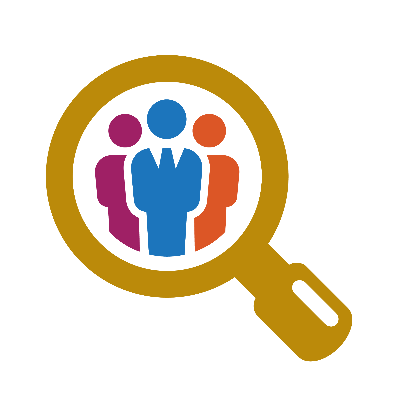 Identified Students
Other Categorically Eligible
ISP
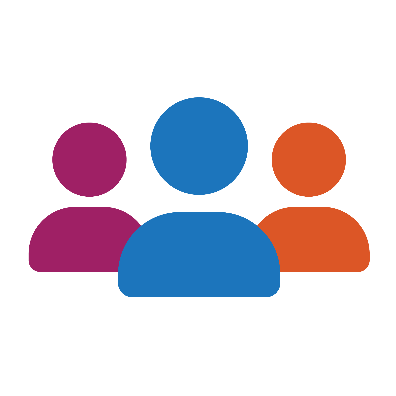 Total Students
All enrolled students
Oregon Department of Education
5
[Speaker Notes: Now, we’ll review the Identified Student Percentage, the ISP, calculation.

Identified Eligible Students, the number on the top, the numerator, is the sum of the students in the categories mentioned in the previous slide..

Total Students, the denominator on the bottom, are all enrolled students, including Pre-K children, with access to at least one meal.

The ratio of the Identified Eligible Students, to the Total number of Students, is the ISP.]
The 1.6 “Multiplier”
ISP x 1.6 is representative of Free and Reduced Applications
Federal Free Claiming Percentage
Applied to the:
Site ISP
Group ISP
District ISP
Oregon Department of Education
6
[Speaker Notes: The Identified Student Percentage, is extended to the school population, through a multiplier of 1.6, to determine the federal free claiming rate.

The multiplier was established by the USDA and it represents, for every 10 children identified as eligible, there are 6 more eligible, based on income application alone. This is the reason income applications are not considered in qualifying for the CEP.]
CEP and Title I-A
Oregon Department of Education
7
Purpose of Title I-A
The purpose of Title I, Part A is a to “provide all children significant opportunity to receive a fair, equitable, and high-quality education, and to close educational achievement gaps.”

The goal is to address opportunity gaps that some students experience by providing resources to districts and schools who serve a larger population of children from families experiencing poverty.
8
Oregon Department of Education
[Speaker Notes: JEN]
What does CEP have to do with Title I-A?
“Rank and Serve” is the process used to determine which schools should be served with Title I-A funds
Districts must identify a consistent measure across schools to determine the number of students experiencing poverty
CEP can be used as a metric for this purpose
Oregon Department of Education
9
[Speaker Notes: The intent of Title I-A is to concentrate the funds in schools with the highest percentages of children from families experiencing poverty and to provide sufficient funds to make a difference in the academic performance of these students. In order to determine which schools will receive Title I-A funds, each district must put its schools in rank order from highest to lowest concentrations of children from families experiencing poverty.]
Selecting Measures of Poverty
Free and reduced-price lunch count or Community Eligibility Provision (CEP) data
Count of students receiving assistance under Temporary Assistance for Needy Families (TANF)
Count of student eligible for Medicaid (Oregon Health Plan)
Census counts of children from families below the poverty level (SAIPE)
A combination of two or more of these data sources
Oregon Department of Education
10
[Speaker Notes: Before the rank and serve process can begin, districts receiving Title I-A funds must determine the level of poverty at all schools in the district. As outlined in ESSA, districts must select one of five measures to determine relative percentages of children from economically disadvantaged families residing in their attendance areas. CEP data is one method the district could use for this purpose.]
Did you know…
participation in CEP does not impact a school district’s Title I-A funding?
I-A allocations are based on census poverty (SAIPE) data and come directly from USED
participation in CEP does not mean that 100% of students are experiencing poverty?
All students receive free meals, but the ISP represents the school’s poverty percentage
district CEP data can be accessed on the Special Provisions webpage?
An updated list will be posted in mid-March
Oregon Department of Education
11
[Speaker Notes: Title I-A is comprised of 4 separate formulas:
Basic Grant  (10 formula children and 2% poverty)
Concentrated Grant (6500 children or 15% poverty)
Targeted Grant (at least 5% poverty)
Education Finance Incentive Grant (EFIG) (at least 5% poverty)
 
Some districts receiving funding in all 4 areas, while others receive funding in only a few.  There are different criteria for these formulas, all based on census poverty. Each year, the Census Bureau determines the number of children in each public school district that are experiencing poverty.  Information about this data can be found at the Small Area Income and Poverty Estimates (SAIPE) website.  The measure used to determine poverty for SAIPE is separate from the Free and Reduced Lunch Program.  SAIPE data uses census information, in combination with other federal program data, such as Temporary Assistance to Needy Families (TANF).  

When completing the Targeting page of the Title I-A CIP Budget Narrative districts are asked to enter the number of students experiencing poverty. While it is true that 100% of children are receiving free meals, not all of those children are experiencing poverty. The number of students experiencing poverty is related to the school’s ISP and is the number that should be used.]
When all schools in the district are CEP…
Option 1: Use the number of identified eligible students in each school

Option 2: Use the number of identified eligible students in each school times the multiplier (1.6)
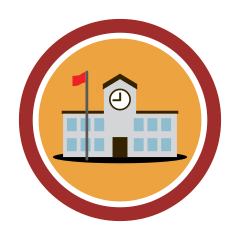 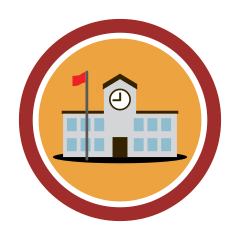 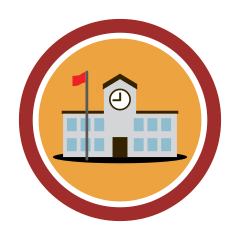 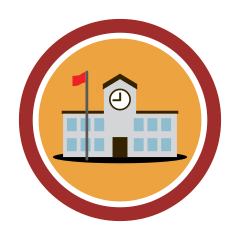 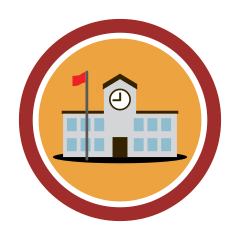 Oregon Department of Education
12
[Speaker Notes: AMY

If all schools in the district participate in CEP, there are two options:

Option 1: All school poverty numbers are determined based on the number of “identified students” in that school. The count of identified students is divided by the site's total enrollment to calculate the percentage of poverty.

Option 2: In this method, all schools use the same process as in Option 1, but apply the 1.6 multiplier. NOTE: The use of the multiplier will increase the poverty percentage in all schools. When using this option keep in mind the requirement that schools with a poverty level of 75% or above must be served in rank order, regardless of grade span.]
When only some schools in the district are CEP…
Option 1: Use the number of eligible students in both CEP and non-CEP schools
Option 2: Apply the 1.6 multiplier to the number of identified eligible students in both CEP and non-CEP schools
Option 3: Use the number of identified eligible students times the multiplier (1.6) and use the free and reduced-price meal data for non-CEP schools
CEP Schools
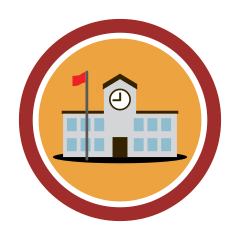 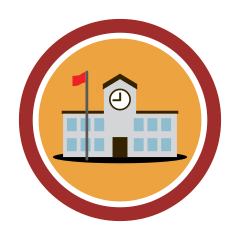 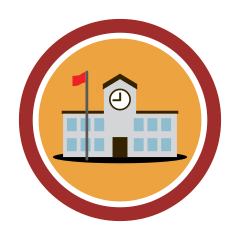 Non-CEP Schools
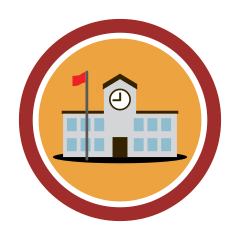 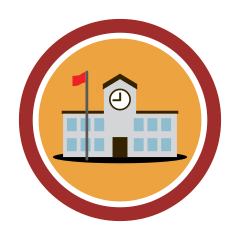 Oregon Department of Education
13
[Speaker Notes: When a district has a combination of CEP and non-CEP schools, there are three options for using CEP data:


Option 3: In this method different data is used for CEP and non-CEP schools. To account for the difference in poverty rates when using free and reduced-price meals data for non-CEP schools and eligible student data for CEP schools, the multiplier of 1.6 is intended to approximate the free and reduced-price meals count for a CEP school. With this option, CEP schools may rank higher as compared to non-CEP schools.]
What about Oregon’s new poverty definition?
Oregon Department of Education
14
Redefining “Economically Disadvantaged”
The new definition IS:
The new definition is NOT:
Related to CEP eligibility
Used for SSF determinations
Used to determine district allocations under Title I-A
Used for reporting student outcomes under SSA and ESSA
A combination of five data components:
TANF + SNAP + FC + MV + Migrant
“Students Experiencing Poverty”
Oregon Department of Education
15
[Speaker Notes: Long-term goal is to make this data available to districts to use as an option for Rank and Serve. At this time ODE is not able to provide all this information to districts in one place. Districts can certainly take the data components listed and use them to identify the number of students experiencing poverty, but if you are all CEP it might easier to use your ISP and the multiplier to capture the students who are not included in the direct cert numbers.]
Key Takeaways
CEP removes barriers, decreases burden, and increases participation
CEP data can be used as part of the rank and serve process for Title I-A
Participation in CEP does not impact district Title I-A allocations
Oregon Department of Education
16
[Speaker Notes: AMY]
Resources
CEP Fact Sheet (USDA)
Within District Allocations under Title I-A (USED)
CEP and Requirements under I-A (USED)
CEP Planning & Implementation Guidance (USDA)
Community Eligibility Resource Center (USDA)
Special Provisions web page (Child Nutrition)
ESSA Quick Reference Brief: CEP and Title I-A (ODE)
Oregon Department of Education
17
[Speaker Notes: There are a wide variety of resources available to support districts with this topic.]
Please reach out!
Federal Systems Team
Jen EngbergJennifer.Engberg@ode.oregon.gov
Sarah MartinSarah.Martin@ode.oregon.gov
Lisa PlumbLisa.Plumb@ode.oregon.gov
Amy TidwellAmy.Tidwell@ode.oregon.gov
Child Nutrition
Jon Mabalejon.mabale@ode.oregon.gov
Michelle Fleenermichelle.fleener@ode.oregon.gov
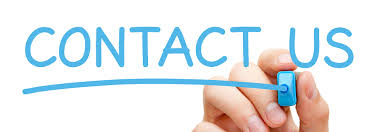 Oregon Department of Education
18